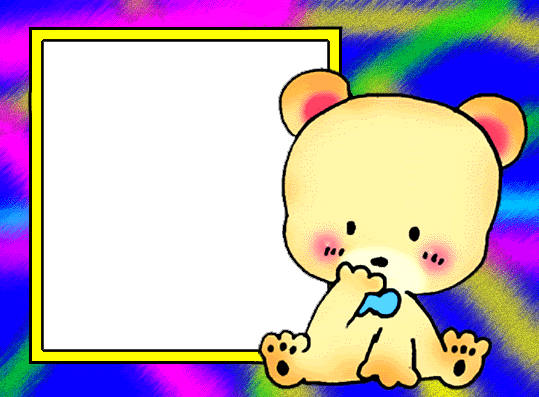 Bài 19: Lắp rô – bốt
Tiết 1
I-Khởi động
- Kiểm tra sự chuẩn bị đồ dùng và nêu mục tiêu:
  -Chọn đúng và đủ các chi tiết lắp 
    rô-bốt
  -Lắp đươc rô-bốt đúng kĩ thuật đúng quy trình
  -Rèn luyện tính khéo léo và kiên nhẫn khi lắp ,tháo các  chi tiết của rô-bốt.
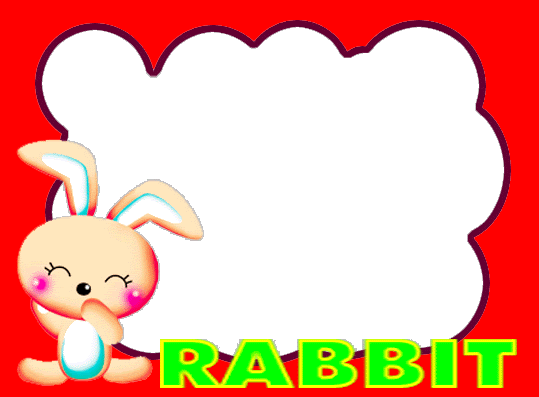 II- Khám phá:
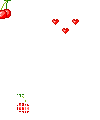 Người ta sử dụng rô – bốt để làm gì?
Người ta sản xuất rô-bốt (còn gọi là người máy)nhằm để giúp việc nhà ,hoặc làm một số việc khó khăn ,nguy hiểm trong nhà máy ,hầm mỏ mà con người không đến được .Bài học hôm nay chúng ta sẽ được làm một mô hình rô –bốt thông qua bài lắp rô- bốt.
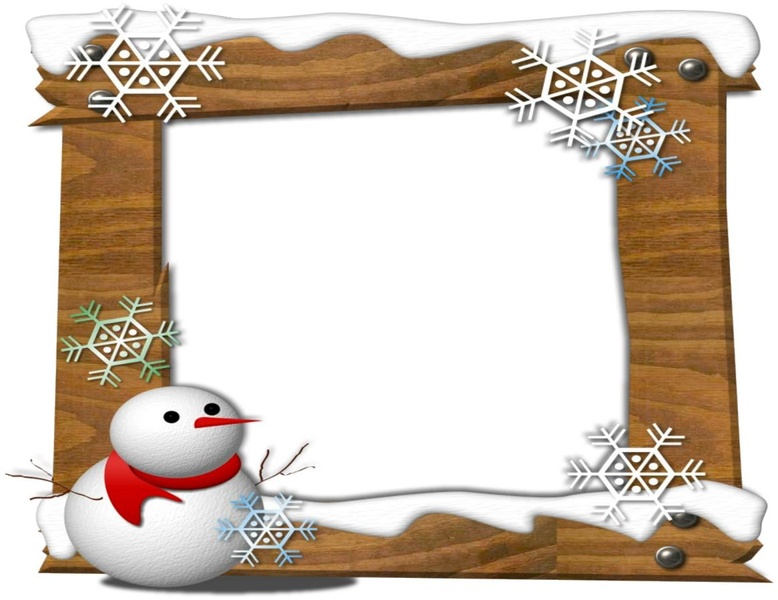 *Hoạt động 1:
Giáo viên hướng dẫn hs quan sát và nhận xét mẫu
Quan sát và trả lời câu hỏi:
Rô-bốt gồm có 
mấy bộ phận?
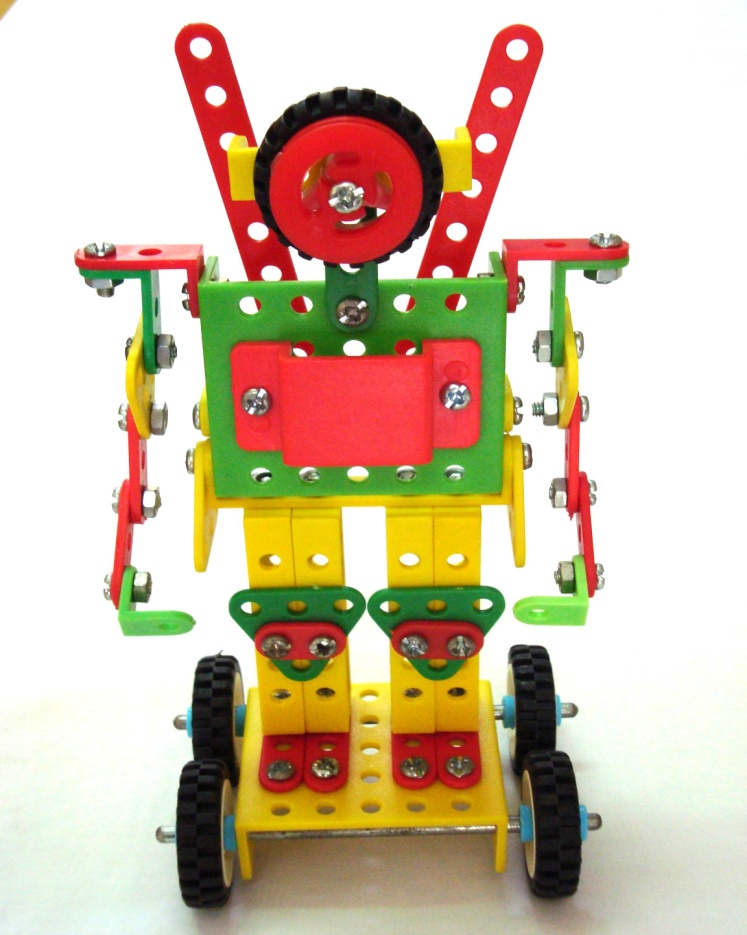 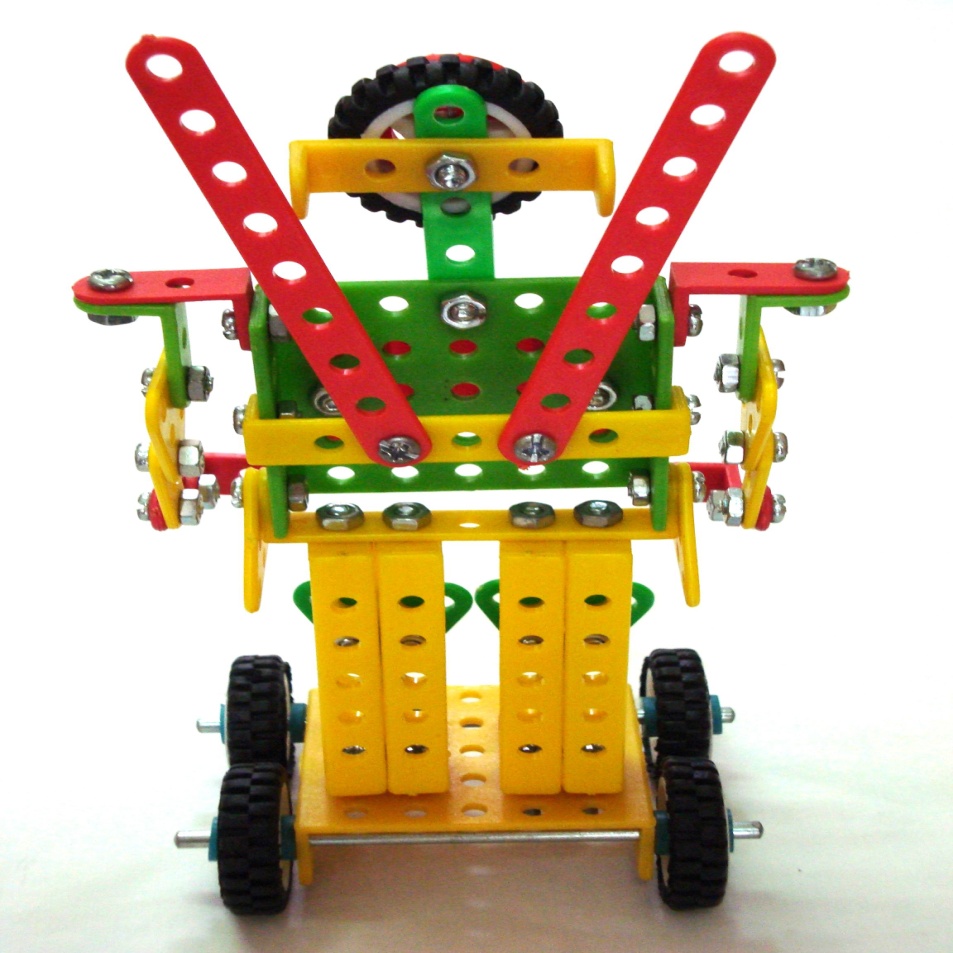 a.Mặt trước rô-bốt
b.Mặt sau rô-bốt
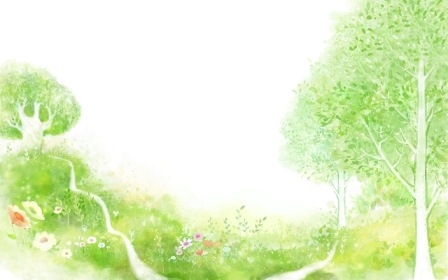 Trả lời
Gồm có 6 bộ phận :chân rô-bốt ,thân rô-bốt, đầu rô-bốt, tay rô-bốt, ăng –ten, truc bánh xe.
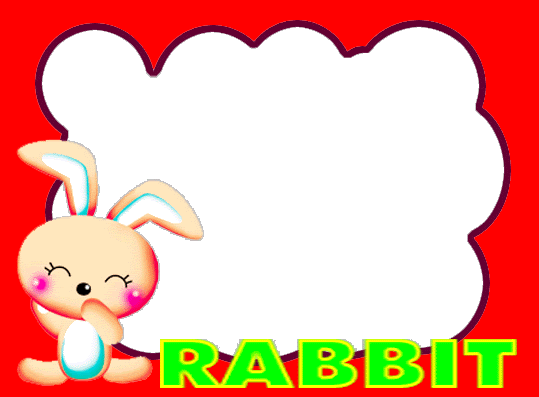 III- Thực hành
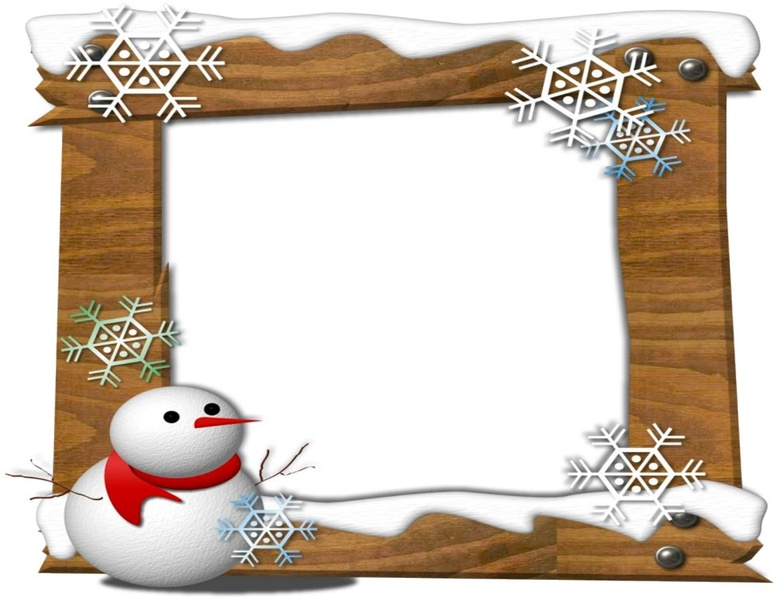 *Hoạt động 1
Hướng dẫn chọn các chi tiết, dụng cụ trong bộ đồ dùng
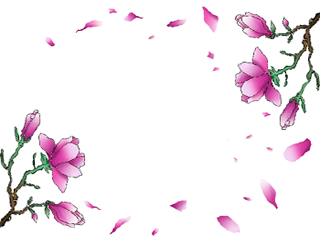 Hướng dẫn
 chọn các chi tiết và dụng cụ
HS đọc các chi tiết và đồ dùng cần thiết để lắp rô- bốt trong bảng SGK – tr57 và chọn đặt ra bên ngoài hộp đồ dùng.
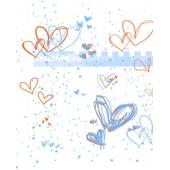 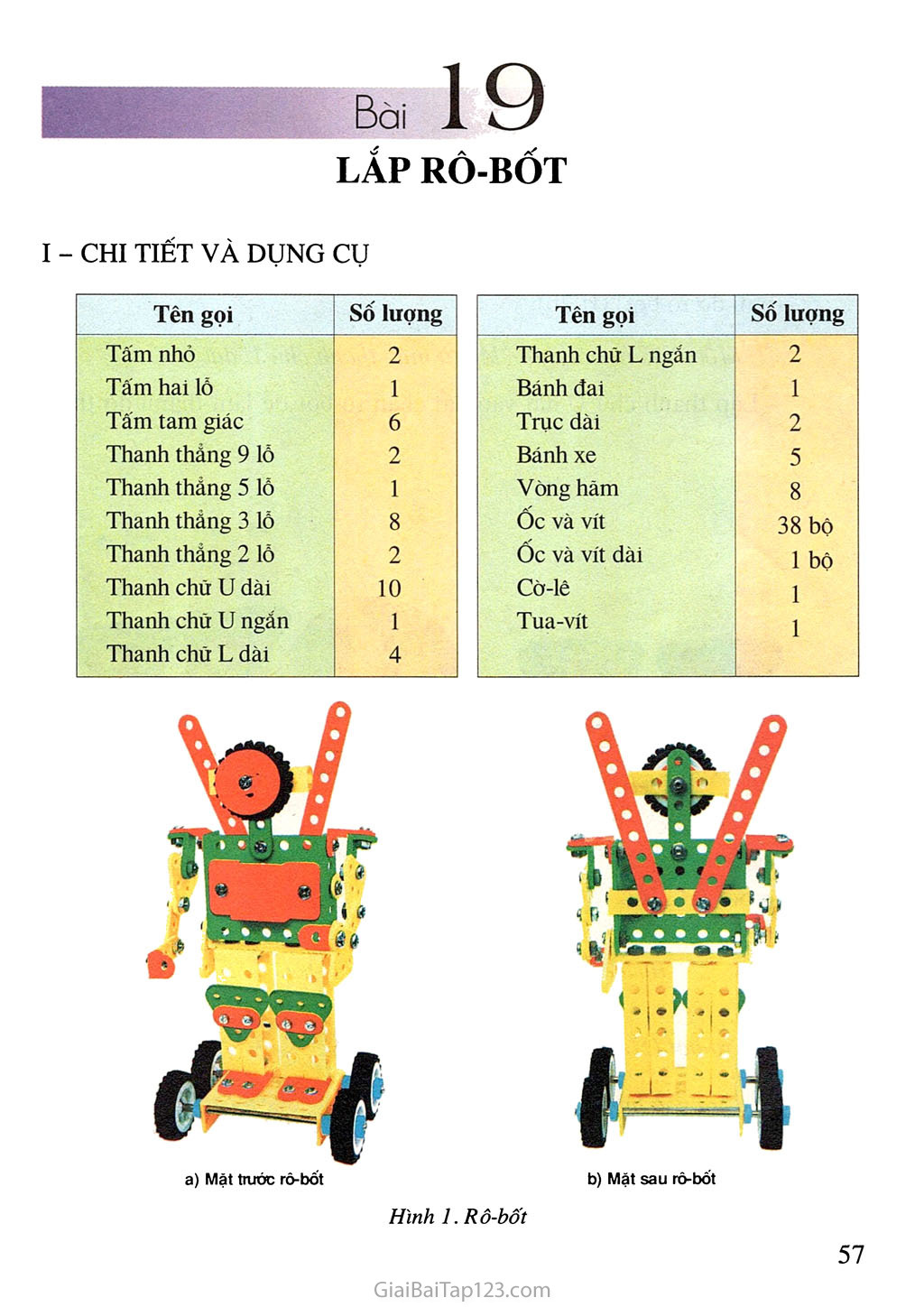 +
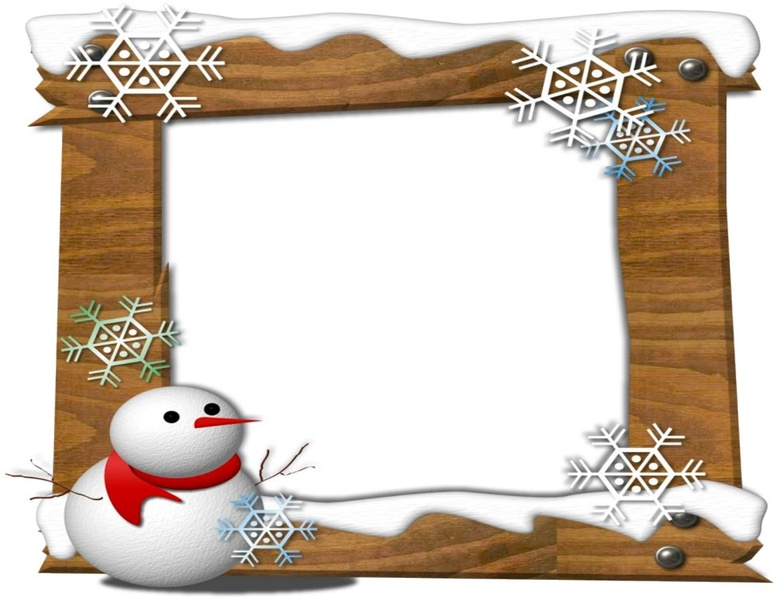 *Hoạt động 2
Lắp từng bộ phận
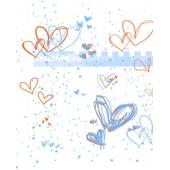 Lắp từng bộ phận
+Lắp chân rô-bốt (hình 2-sgk)
Quan sát và thực hiện
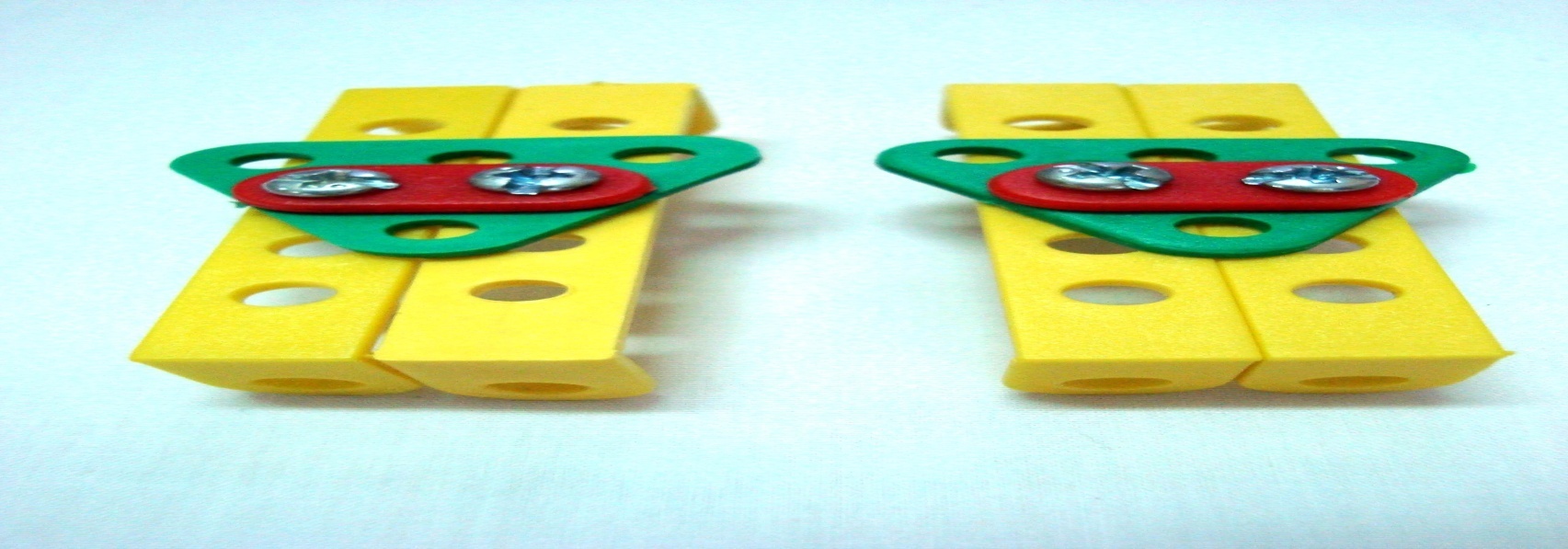 -Dùng 2 tấm tam giác và 2 thanh thẳng hai lỗ lắp vào 4 thanh chữ U dài để làm mặt trước của thanh rô-bốt
Hs lên lắp tiếp 4 thanh 3 lỗ vào tấm nhỏ để làm bàn chân rô-bốt
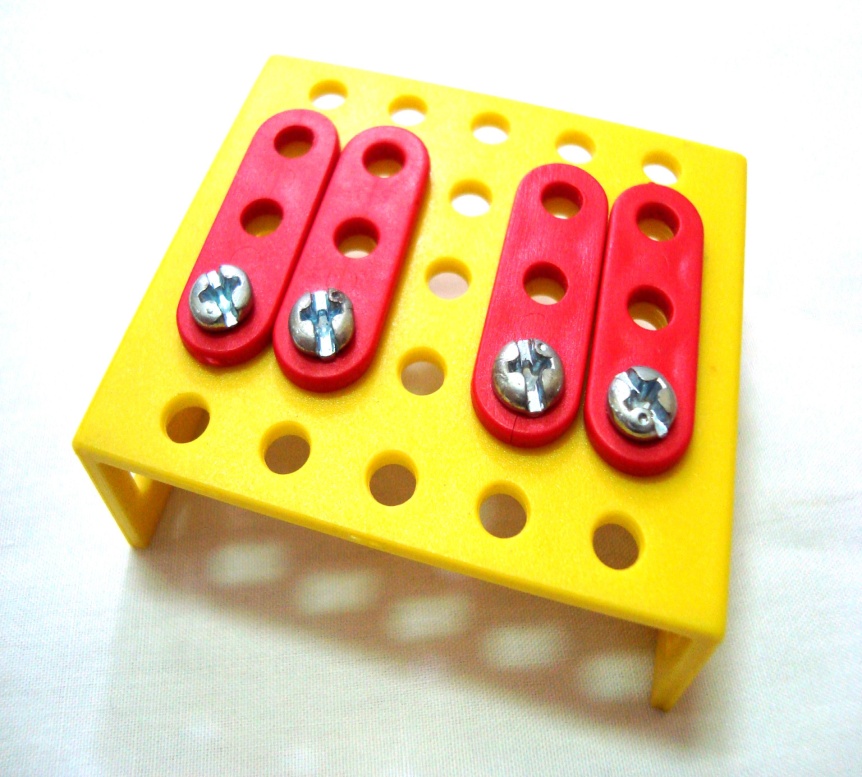 Quan sát và trả lời câu hỏi:
Mỗi chân rô-bốt đươc lắp từ 
mấy thanh chữ U dài ?
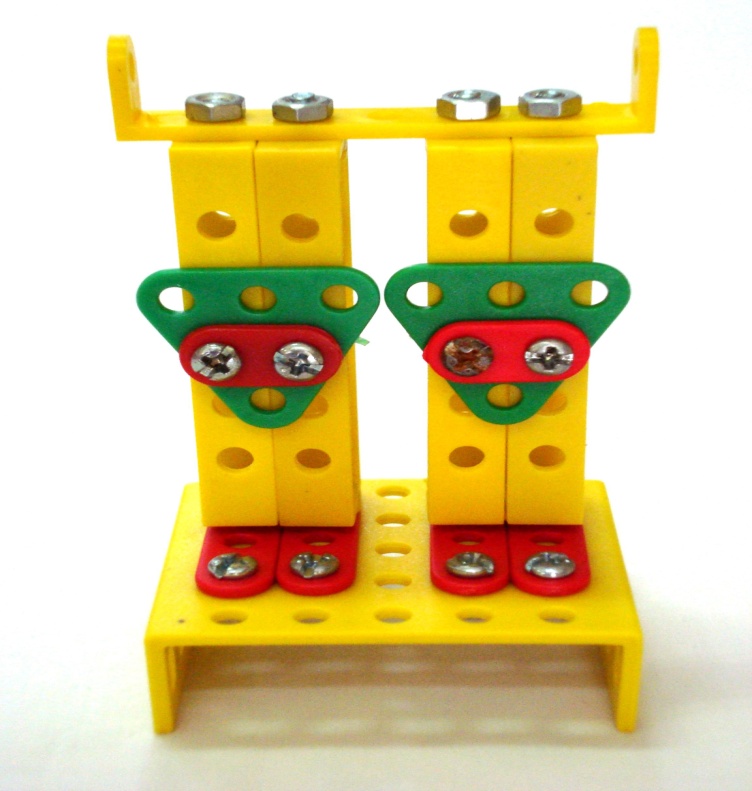 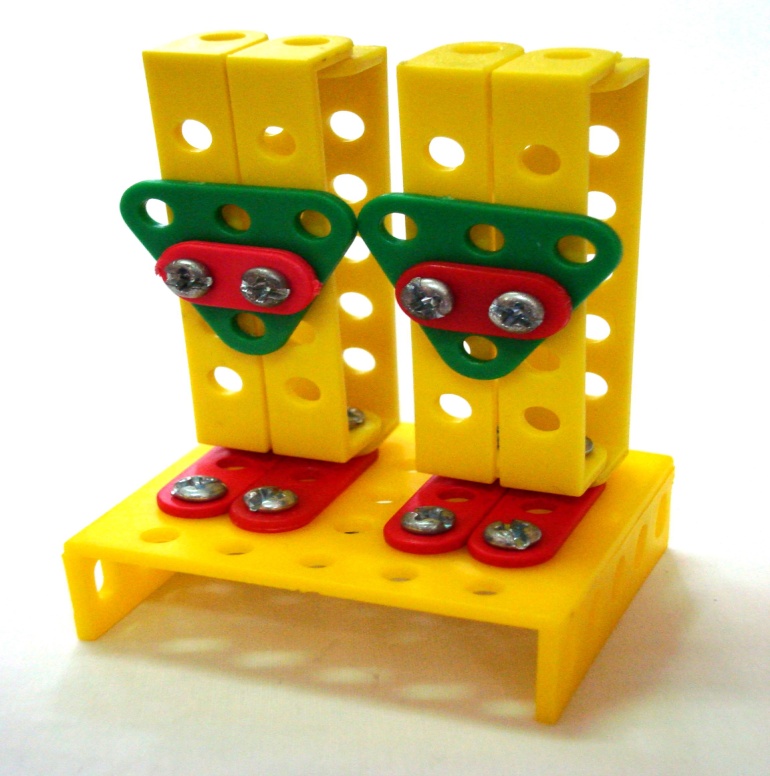 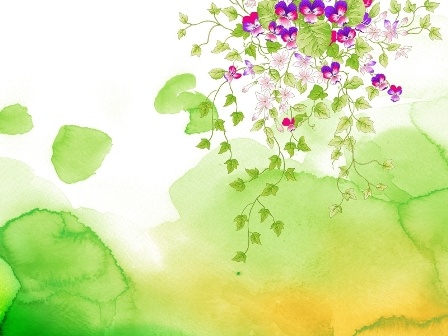 Đáp án
Chân rô-bốt được lắp từ 
4 thanh chữ u dài.
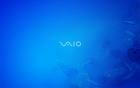 Hướng dẫn lắp hai chân  vào 
hai bàn chân rô-bốt . Chú ý  vị trí trên dưới của thanh chữ U dài và khi lắp phải lắp các ốc,vít ở phía trong trước .
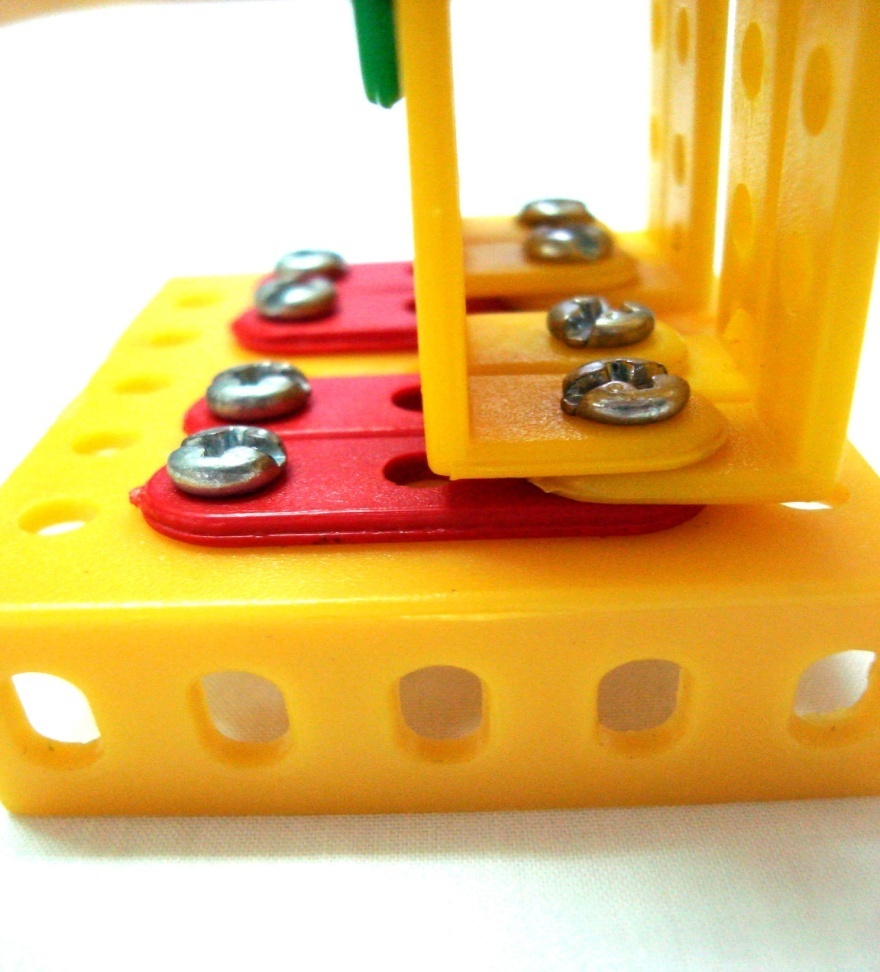 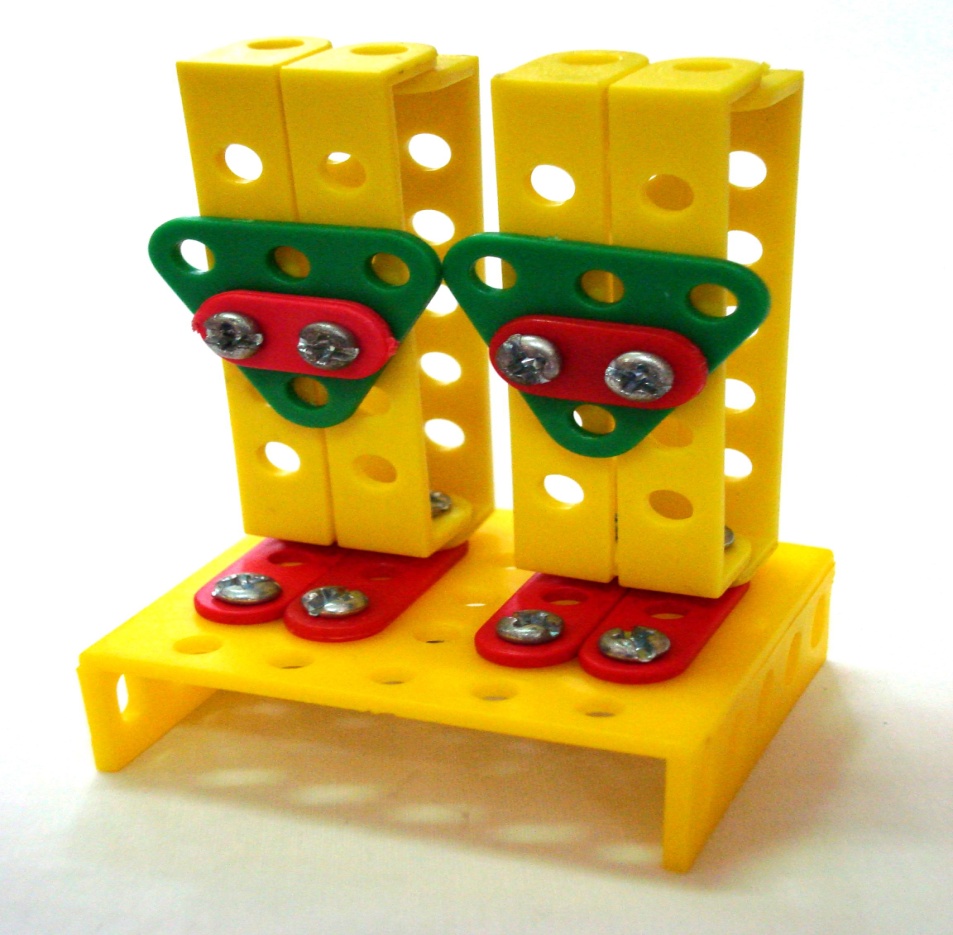 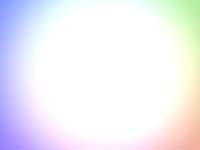 Nêu quy trình lắp chân 
và thanh đỡ rô-bốt ?
Lắp ráp từng bộ phận
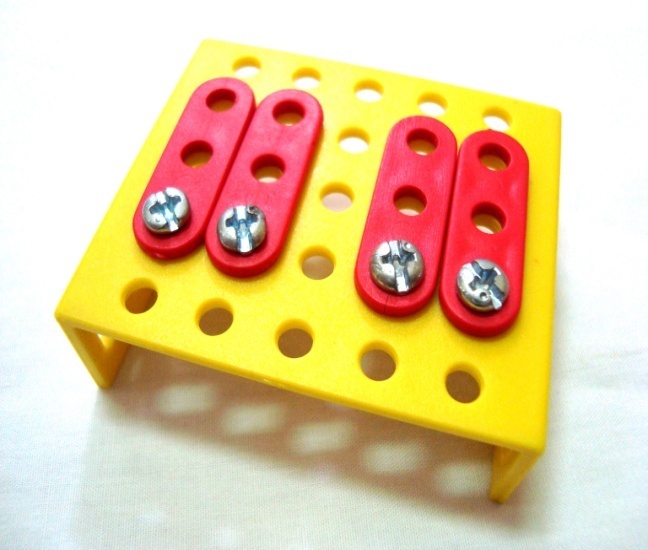 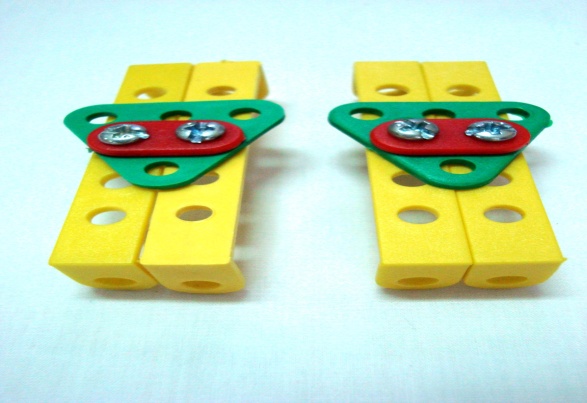 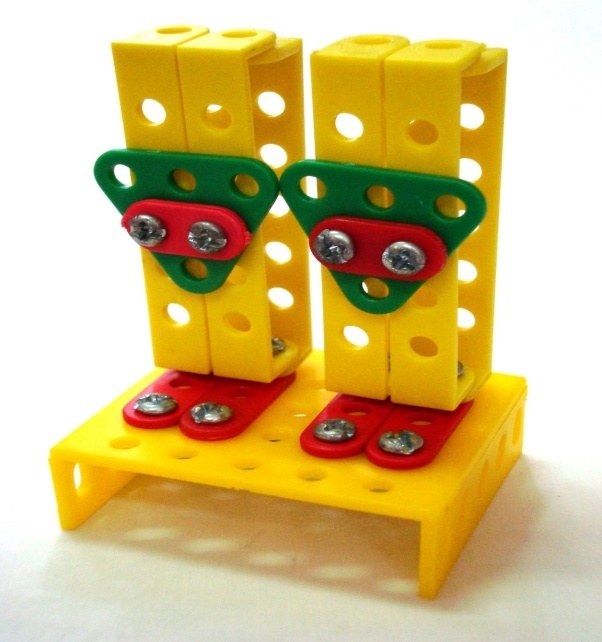 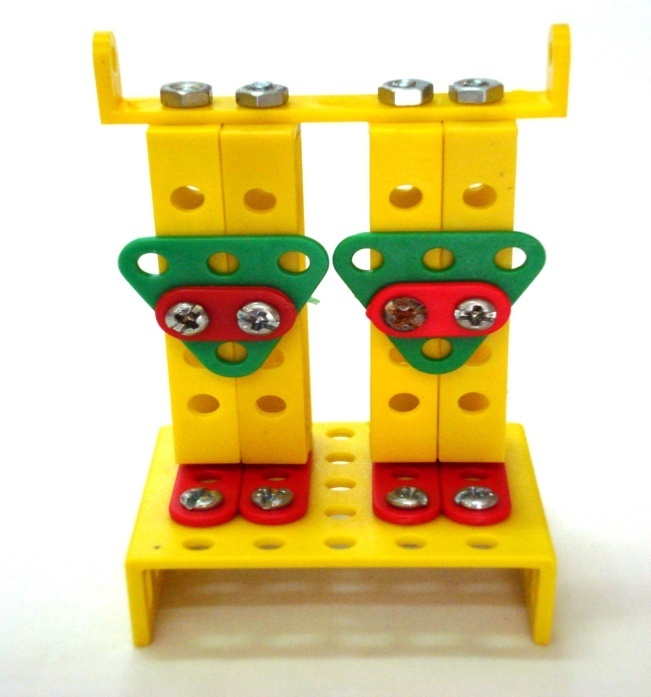 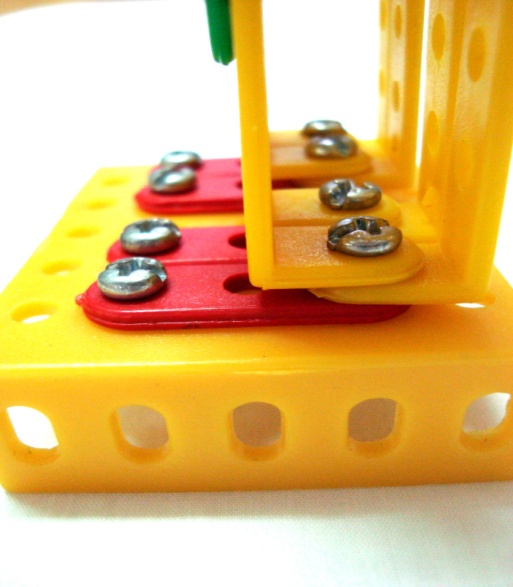 +Lắp thân rô –bốt(hình 3 –sgk)
Quan sát và trả lời câu hỏi : Để lắp thân rô-bốt 
chúng ta cần có những chi tiết nào?
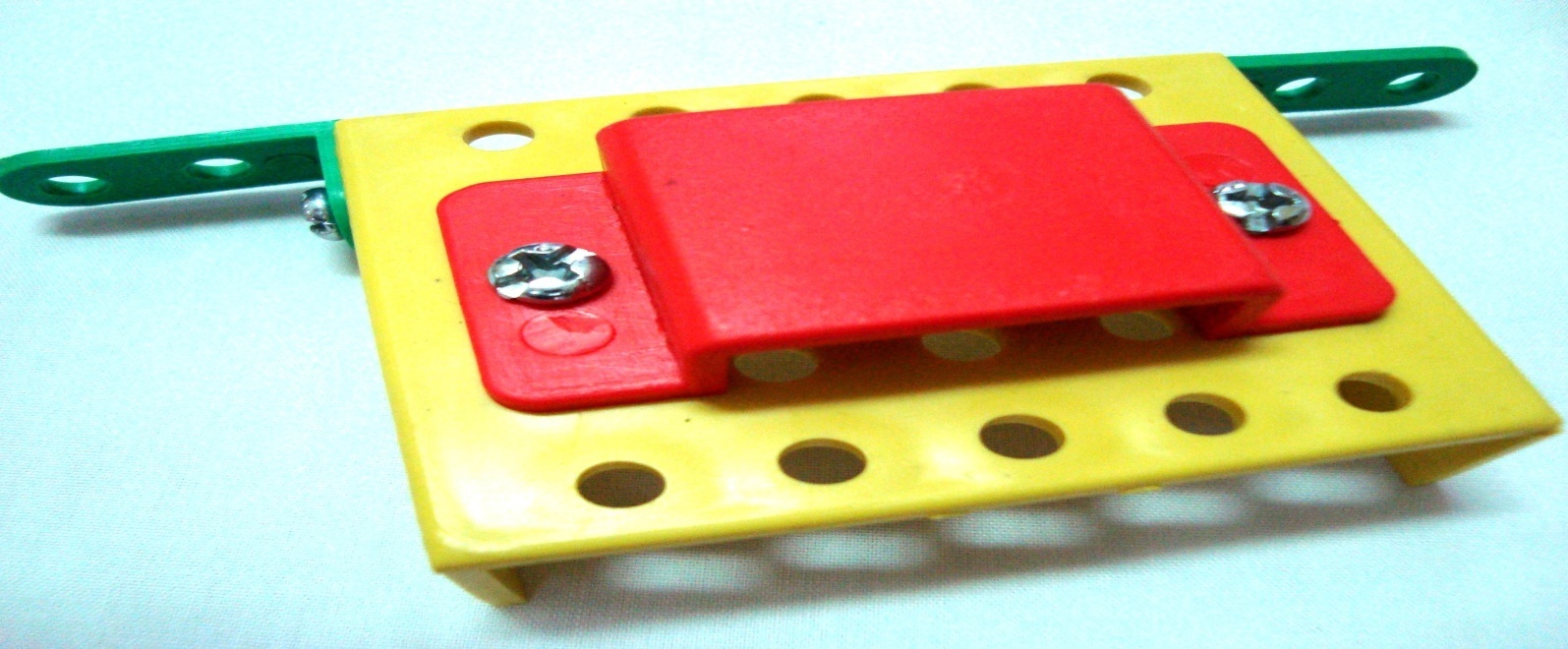 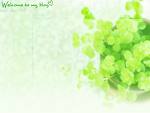 Đáp án
Để lắp thân rô-bốt ta cần:1 tấm hai lỗ,1 thanh thẳng 9 lỗ,1 tấm nhỏ,4 ốc vít.
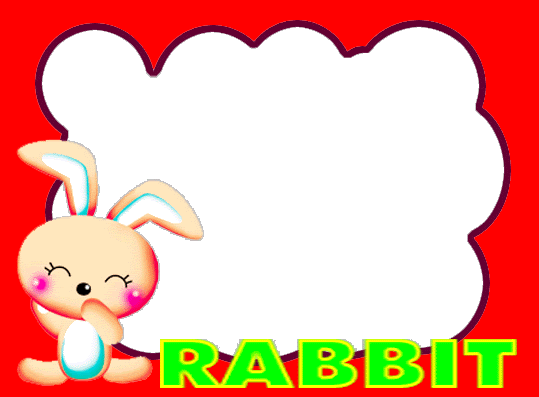 HS thực hành lắp
 thân rô-bốt
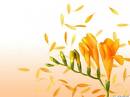 +Lắp đầu rô-bốt(hình 4 ,sgk)
Quan sát và nhận xét :
Mối ghép đầu rô-bốt gồm mấy chi tiết
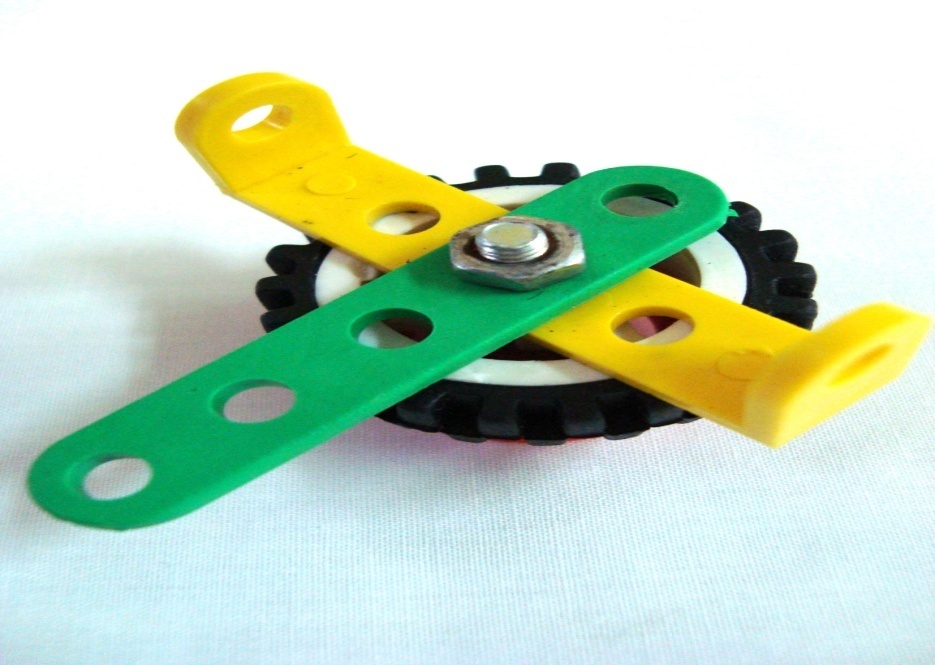 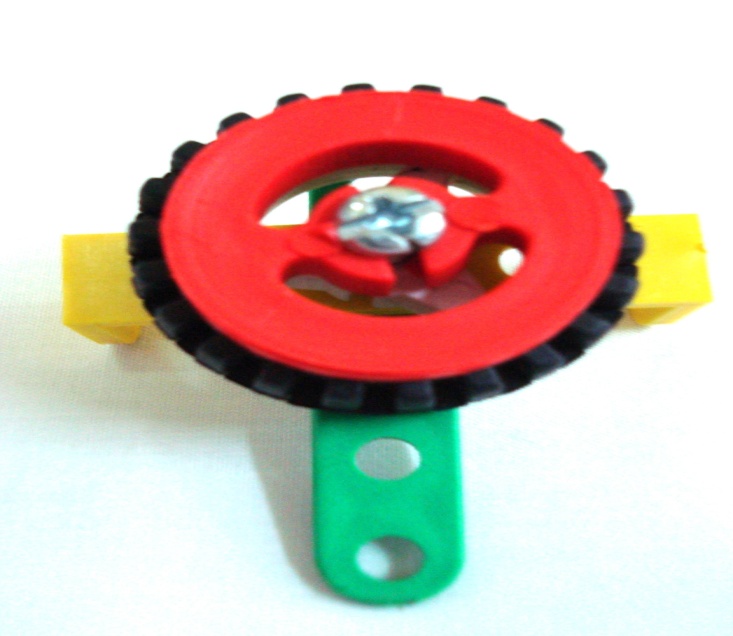 Mặt trước
Mặt sau
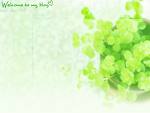 Đáp án
Bánh đai, bánh xe , thanh chữ U ngắn,thanh thẳng 5 lỗ,vít dài.
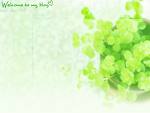 Lấy bánh đai  ,bánh xe,thanh thẳng 5 lỗ và thanhchữ u ngắn lắp vào vít dài để được đầu rô-bốt
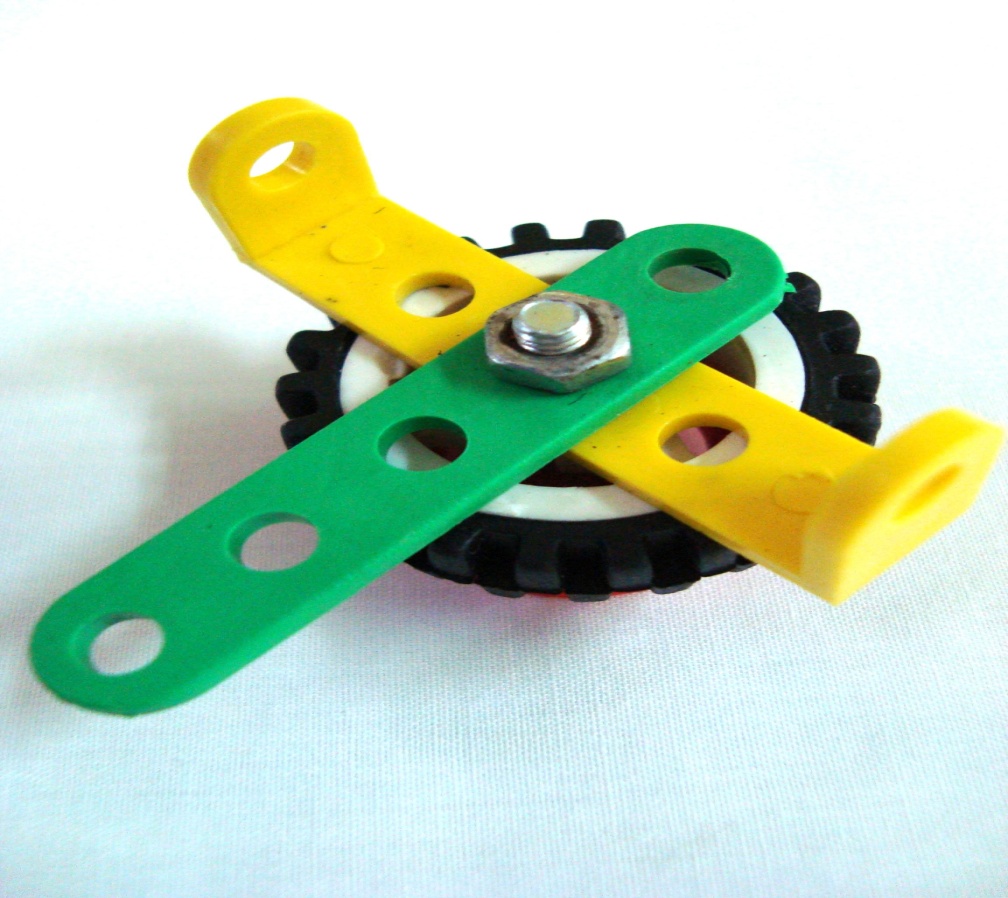 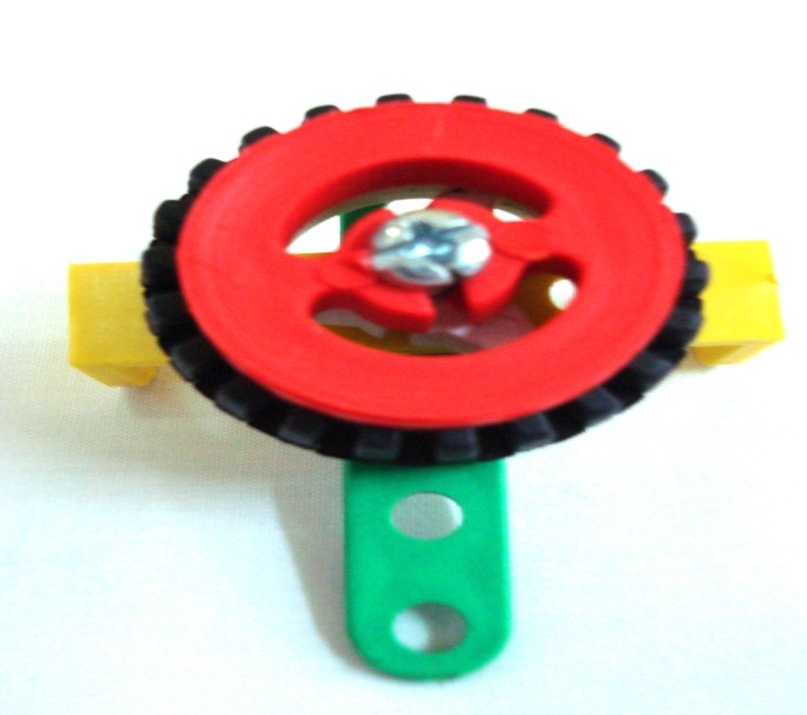 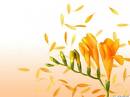 +Lắp các bộ phận khác
-Lắp tay rô-bốt (hình 5a sgk):
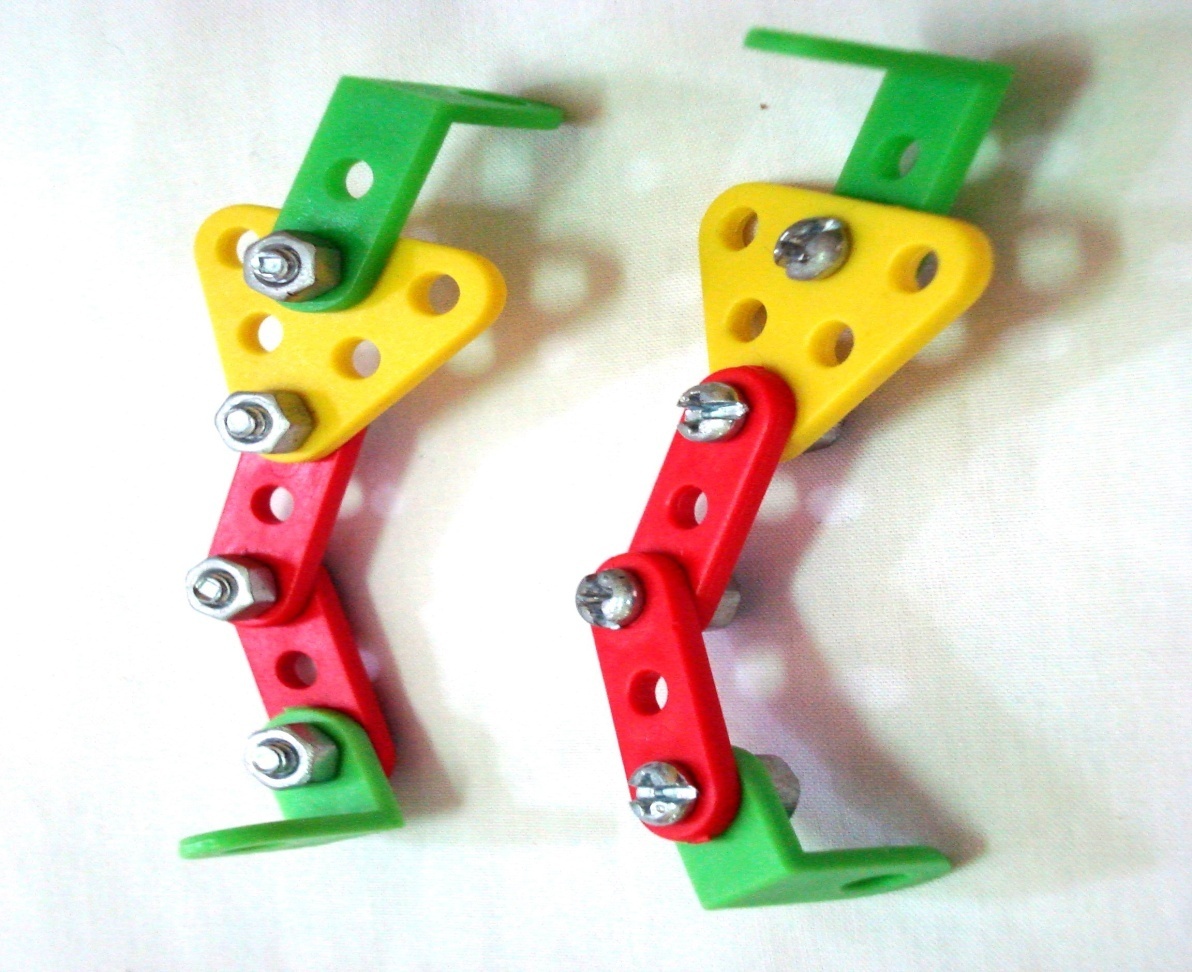 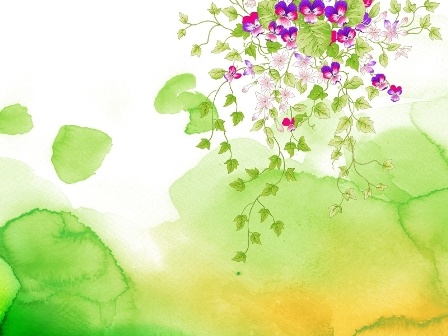 Lắp các chi tiết theo tuần tự :thanh chữ  L dài ,tấm tam giác thanh thẳng 3 lỗ,thanh thẳng 3 lỗ tiếp và thanh chữ L ngắn.
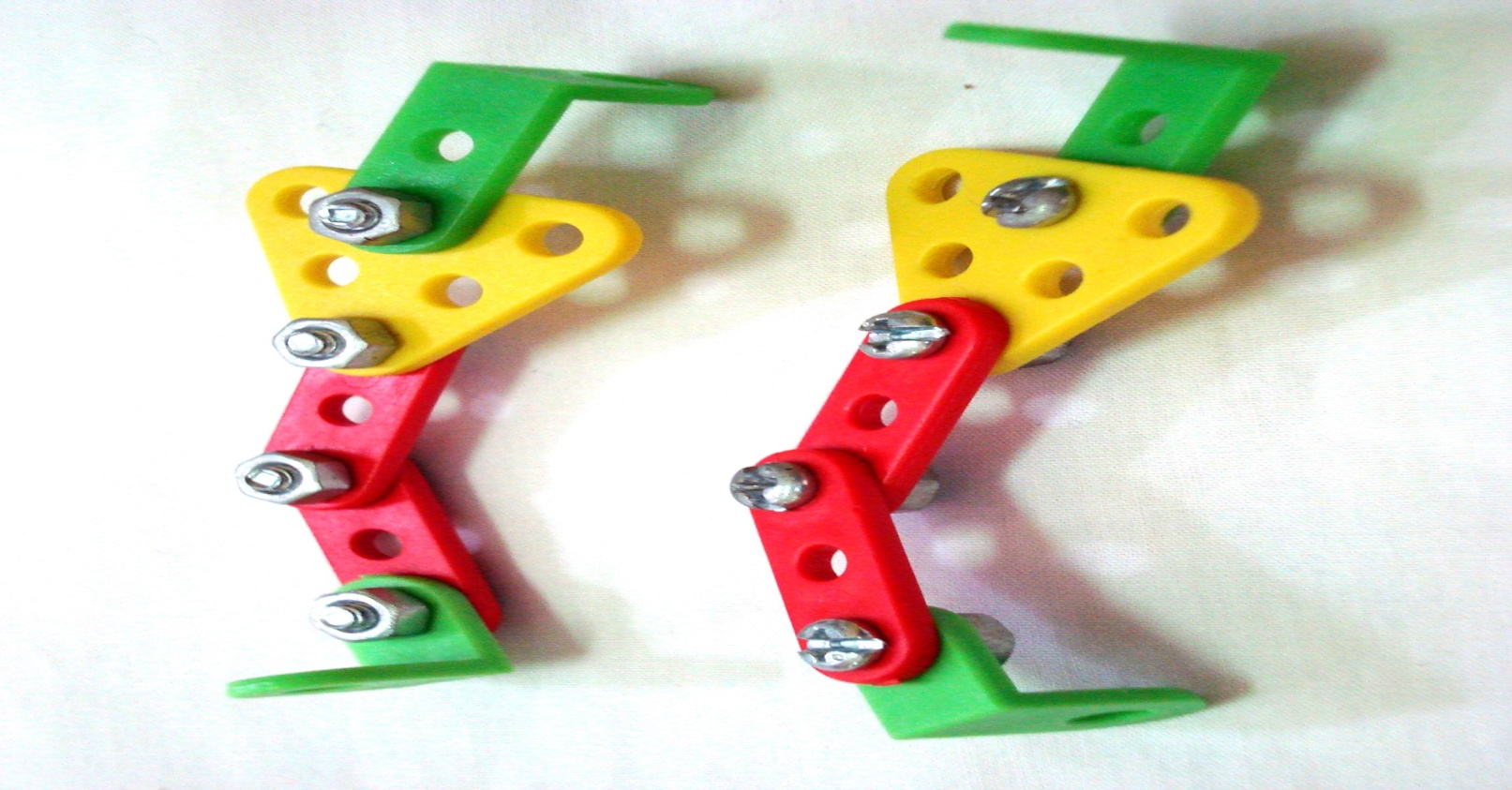 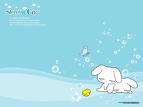 Hs thực hành lắp tay thứ hai của rô-bốt .Trong khi  lắp cần lưu ý để 2 tay đối nhau (tay phải ,tay trái)
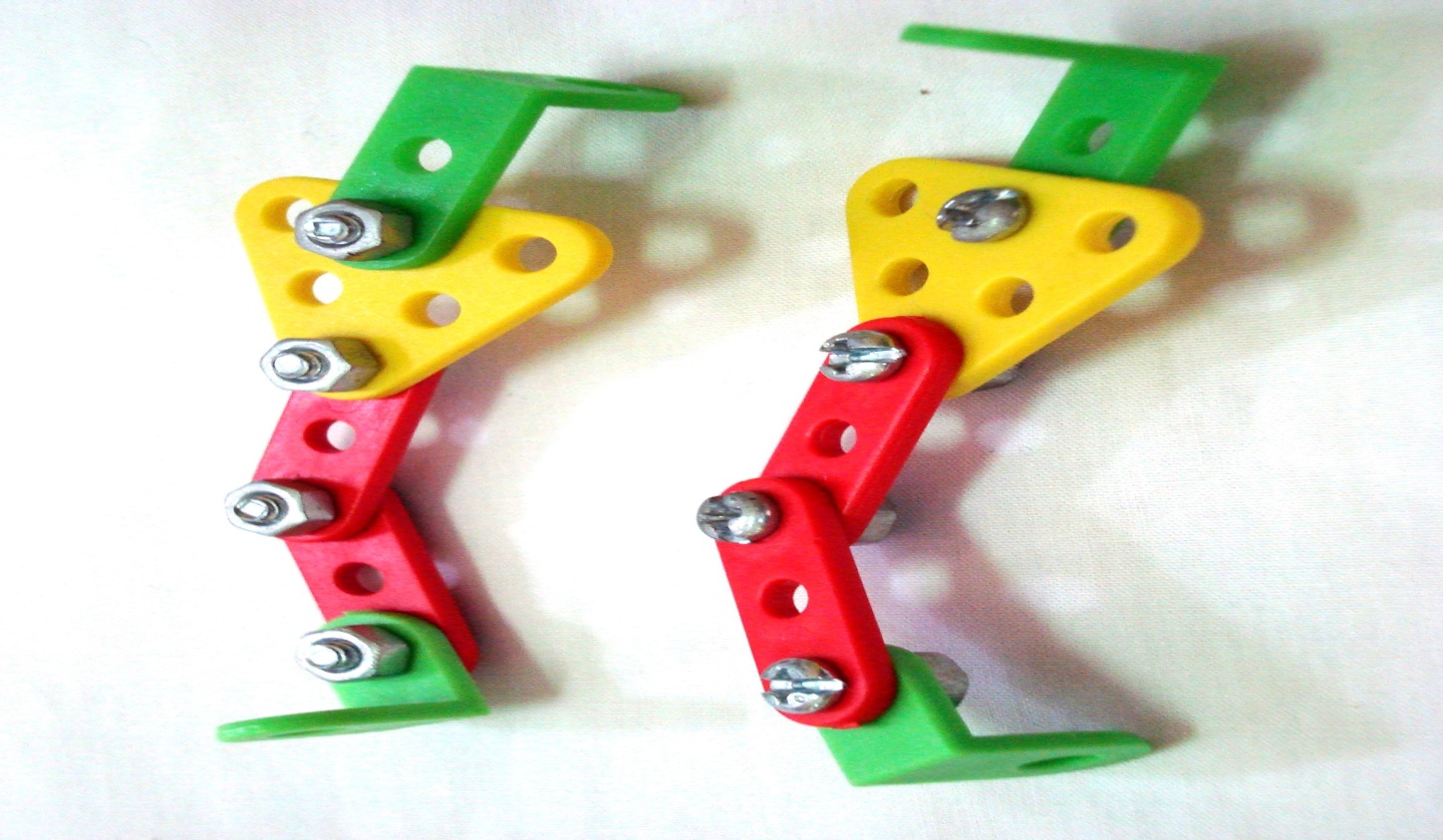 -Lắp ăng ten :
Quan sát và trả lời câu hỏi 
:ăngten gồm mấy chi tiết?
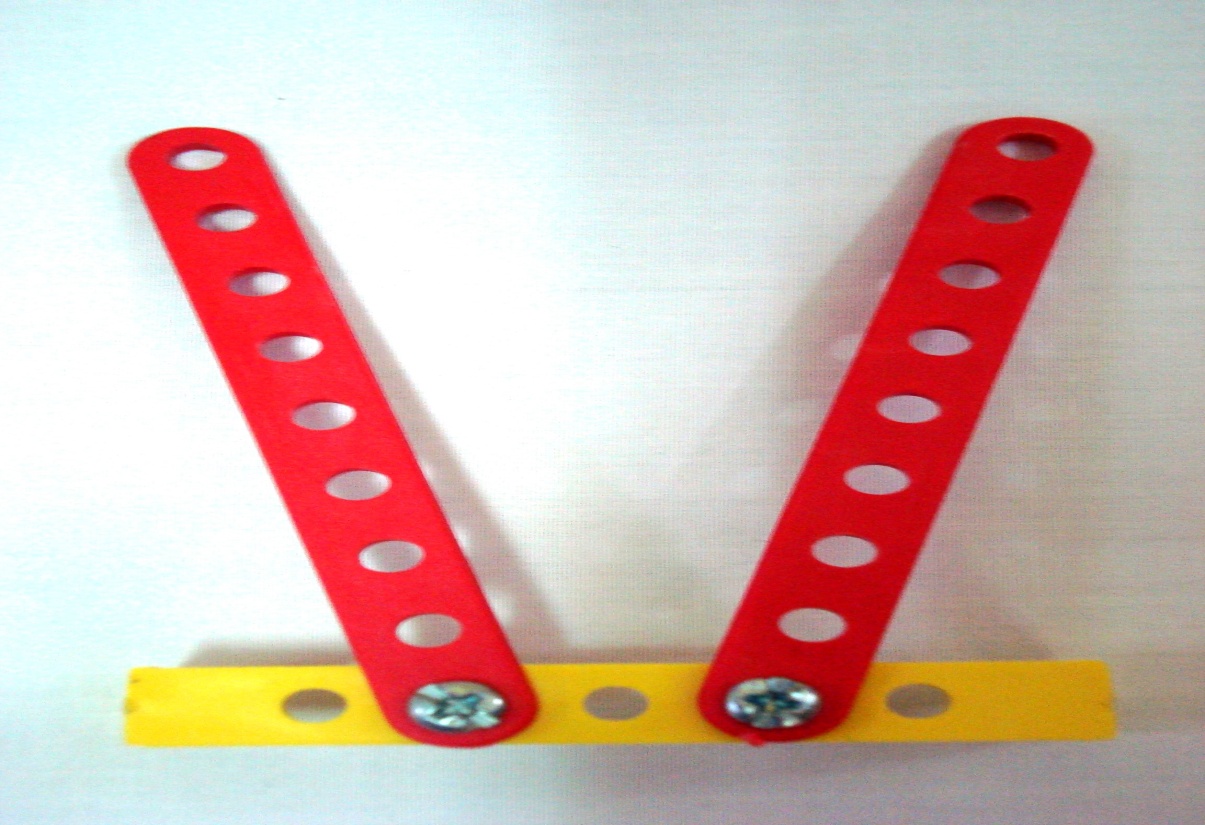 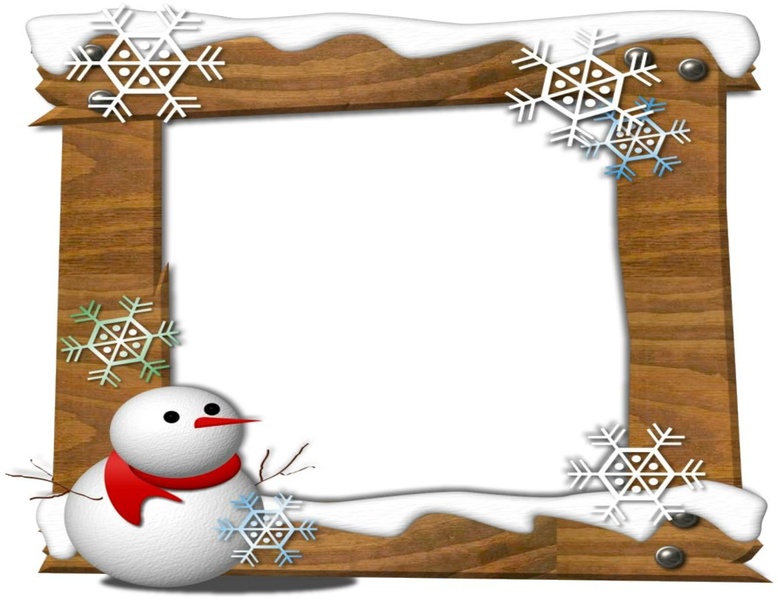 Đáp án
Lắp ăngten gồm:2 thanh thẳng 9 lỗ
,1 thanh chữ U ngắn,2 ốc vít.
Hs lắp ăngten 
, lưu ý hs góc mở của ăngten .
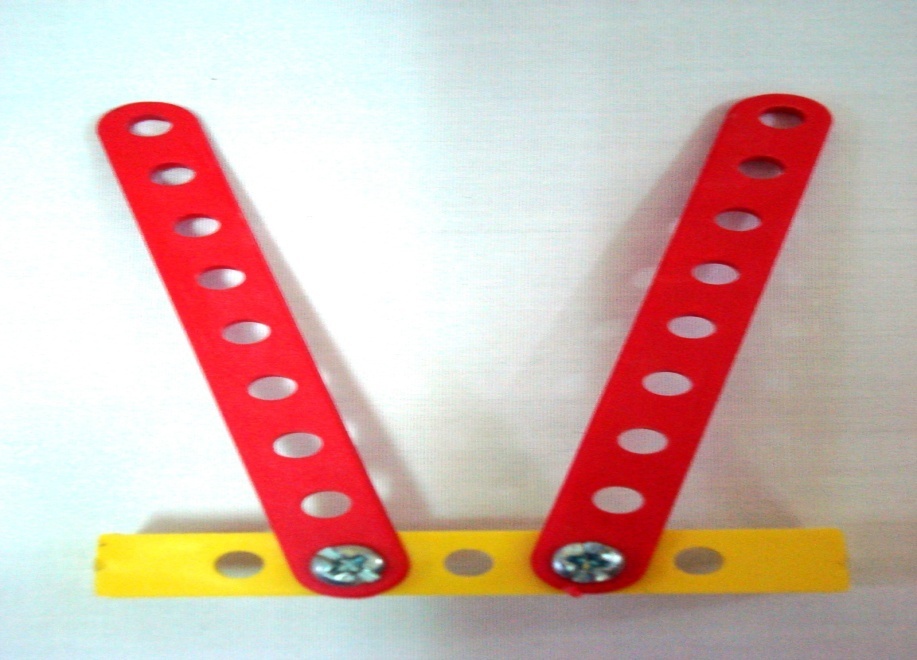 -Lắp trục bánh xe :
Quan sát và trả lời:
 phải lắp mấy trục bánh xe?
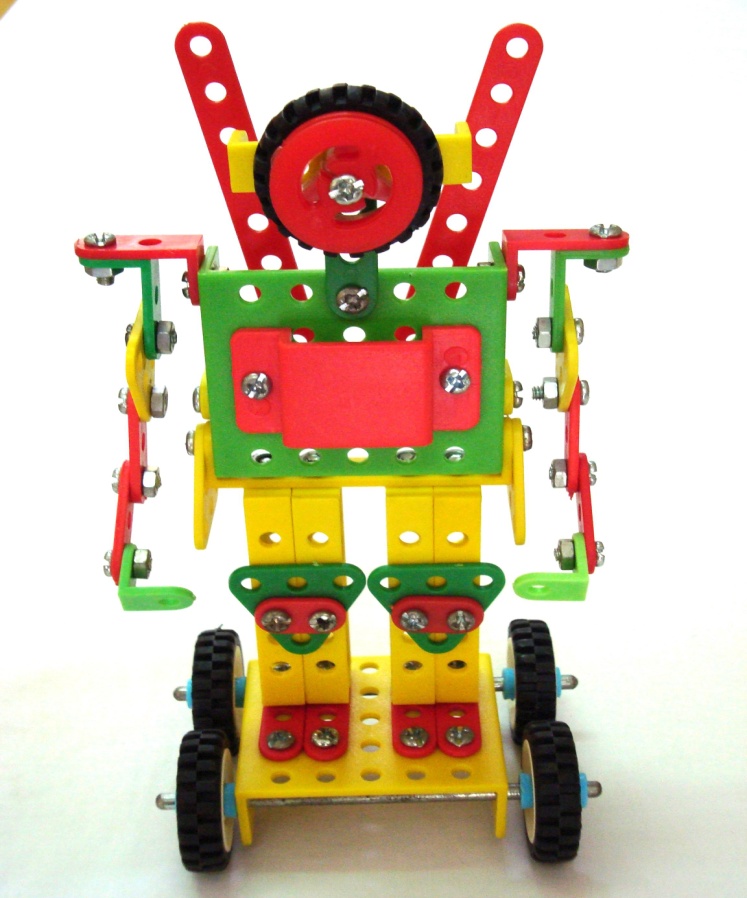 Đáp án :Phải lắp 2 trục bánh xe.
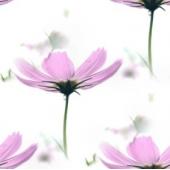 c.Lắp ráp rô-bốt
Lắp rô-bốt theo các bước :
 -Lắp đầu rô-bốt vào thân .
 -Lắp thân rô-bốt vào thanh đỡ cùng với hai tấm tam giác .
 -Lắp ăngten vào thân rô-bốt .
-Lắp hai tay vào khớp vai rô-bốt .
-Lắp các trục bánh xe vào tấm đỡ rô-bốt .
Chú ý
Khi lắp thân rô-bốt vào giá đỡ thân cần chú ý 
lắp cùng với tấm tam giác vào giá đỡ .
 Lắp ăngten vào thân rô-bốt phải
 dựa vào hình mặt sau của rô-bốt
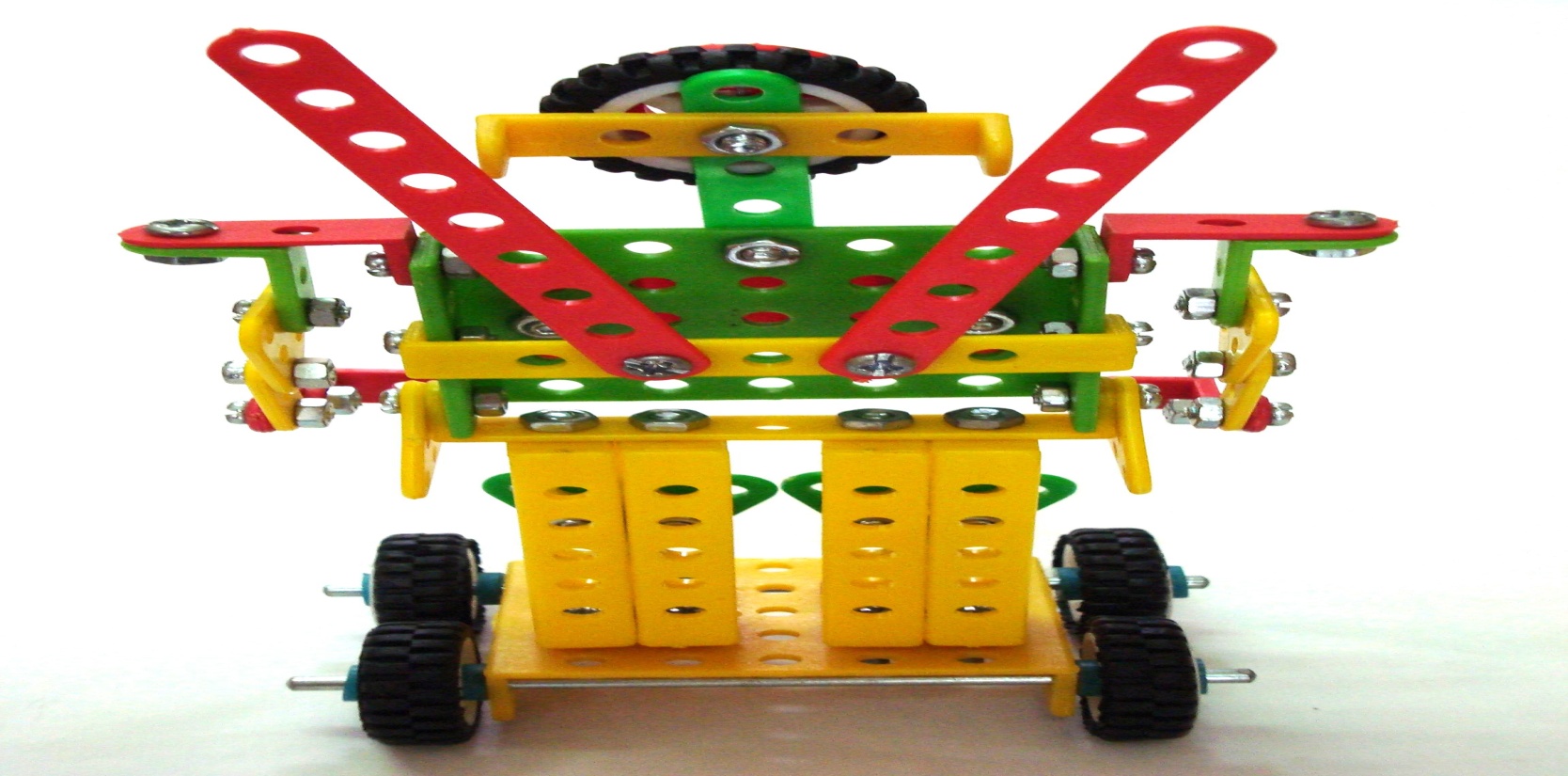 Lắp ráp rô-bốt
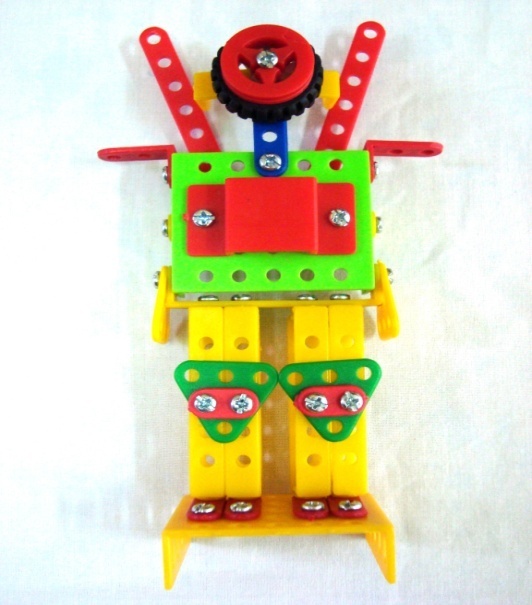 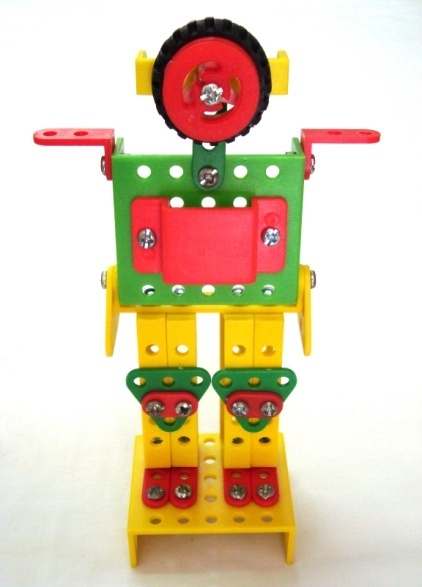 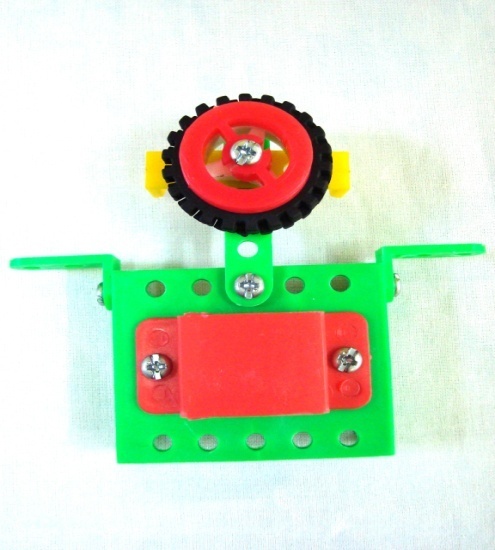 Lắp ăngten vào thân rô-bốt
Lắp đầu rô-bốt vào thân
Lắp thân rô-bốt vào thanh đỡ cùng với hai tấm tam giác
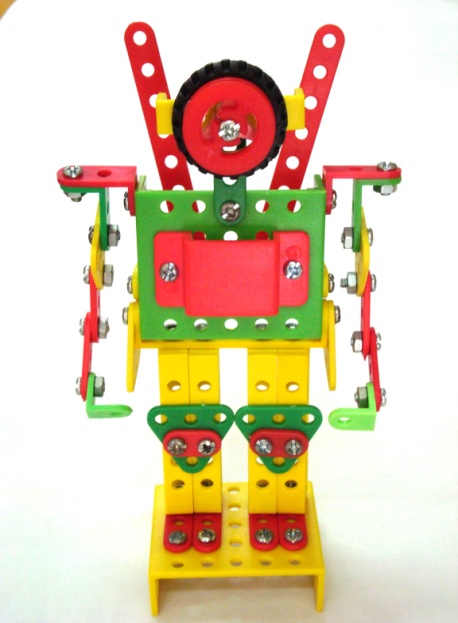 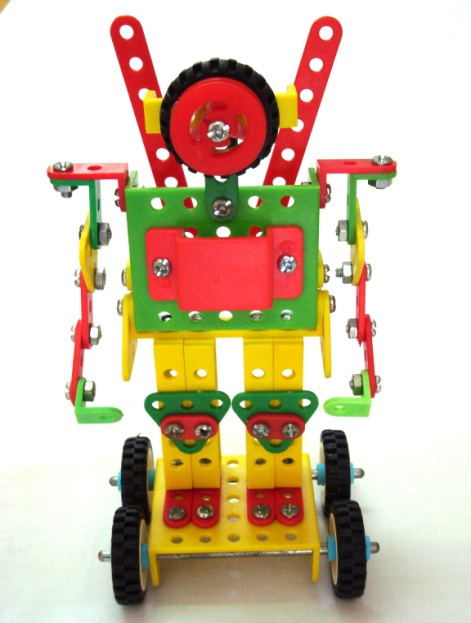 Lắp các trục bánh xe vào tấm đỡ rô-bốt .
Lắp hai tay vào khớp vai rô-bốt
IV- Vận dụng:
- Vận dụng các bước hướng dẫn trong tiết học thực hành lắp rô bốt tại nhà!